AQA
AS Level
Computer Science
Paper 2
Client-server and peer-to-peer
Unit 6
Communication: Technology and consequences
Objectives
Explain peer-to-peer and client-server networking
Describe situations where peer-to-peer and client-server networking might be used
Describe the advantages and drawbacks of cloud computing
Network architecture
There are two types of network architecture:
Client server
Peer-to-peer
Client-server or Peer-to-peer?
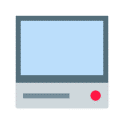 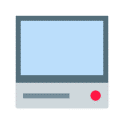 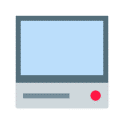 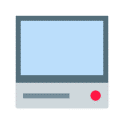 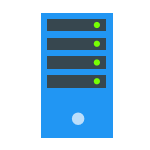 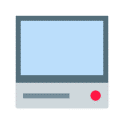 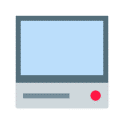 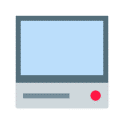 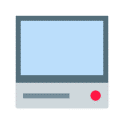 Server
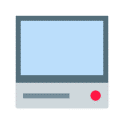 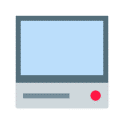 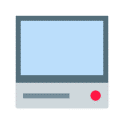 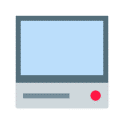 A client-server network
The server is a powerful computer which provides services or resources required by any of the clients
A client is a computer which requests the services or resources provided by the server
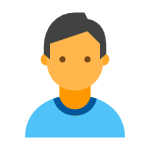 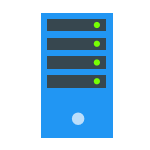 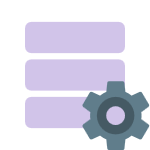 Query
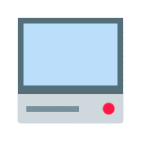 Search
Client
Data
Server
Response
Client-server architecture
Terminals are known ‘clients’ of the central server
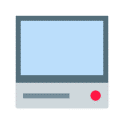 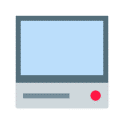 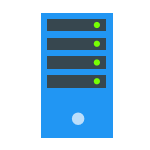 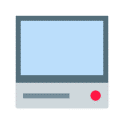 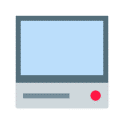 Server
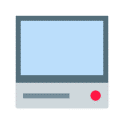 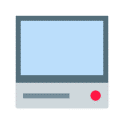 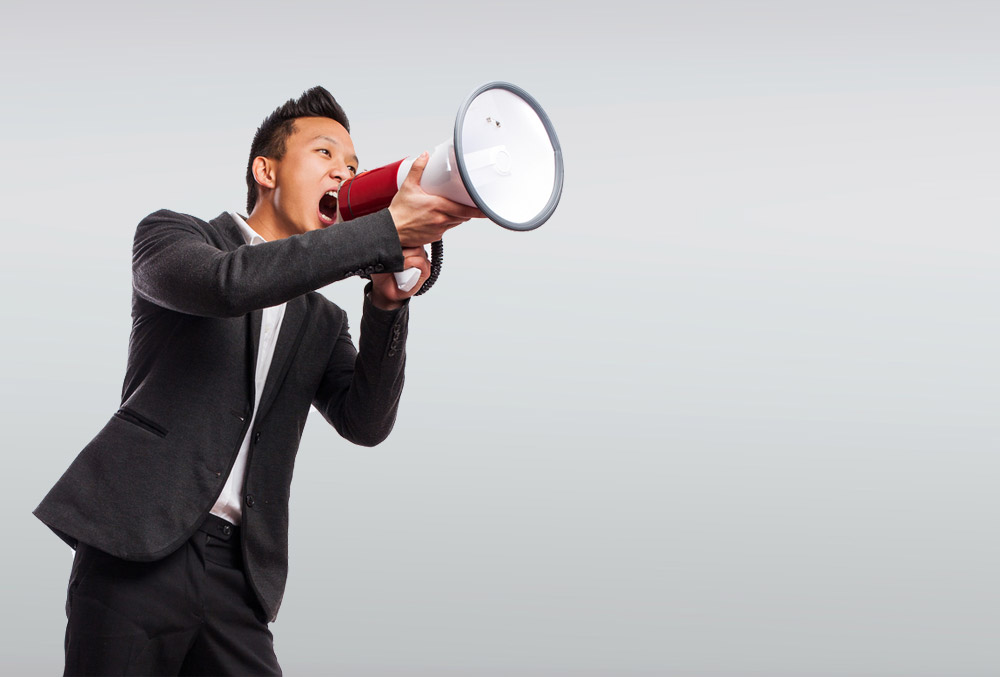 Role of the client
The client sends requests to the server
Waits for a reply
Receives the reply
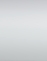 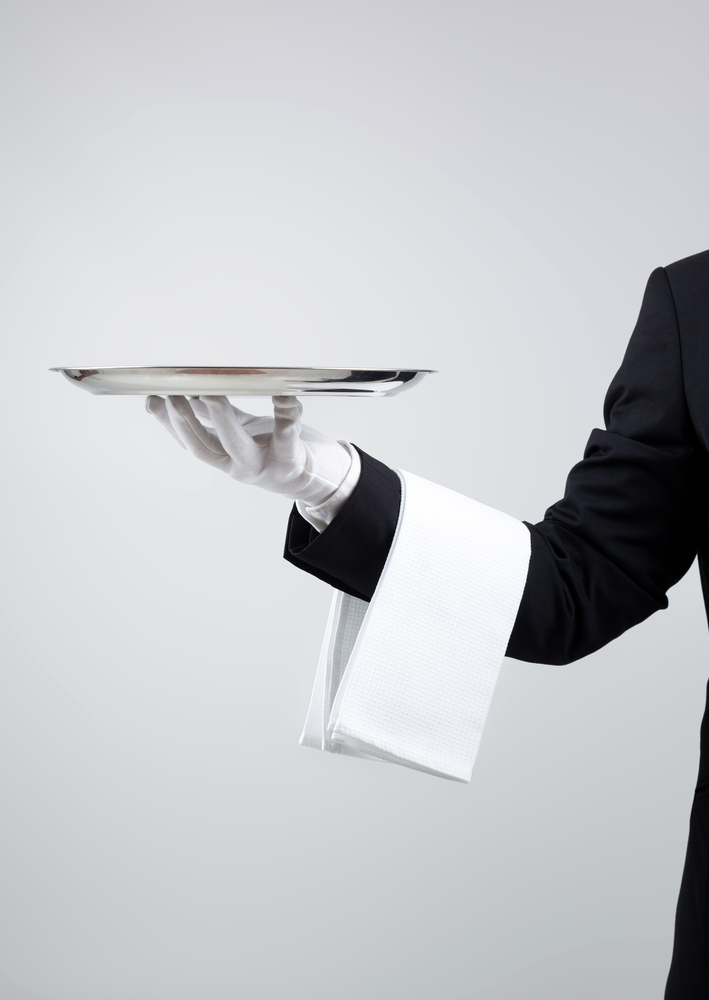 Role of the server
The server waits for requests from the clients
It may need to pass the request (e.g. for a web page) to another server – in which case, it becomes the “client”
Client-server networking
Features of a client-server network include:
A central server is used to manage security 
Some files are held on the central server
Some processing tasks are performed by the server 
Clients issue requests to the server for services such as email, file storage, backup and printing
Suitable for many different types of organisation, small and large
Can require specialist IT staff to administer the network
Client-server architecture
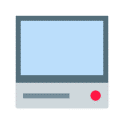 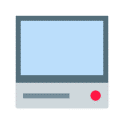 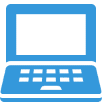 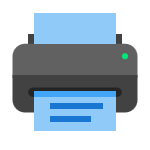 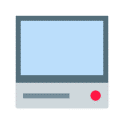 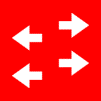 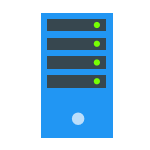 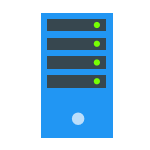 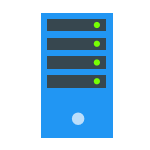 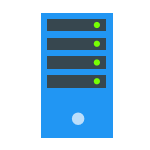 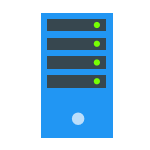 File 
Server
Print
Server
Mail
Server
Web
Server
Database
Server
Multiple servers
There can often be many specialised servers, especially in a large client-server network.
Each one will be dedicated to a certain task:
Web server
Print server
Mail server
File server
Database server
Peer-to-peer architecture
A peer-to-peer network has no central server
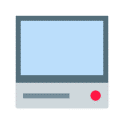 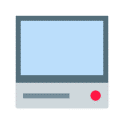 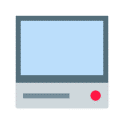 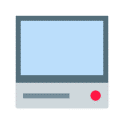 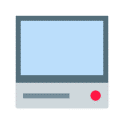 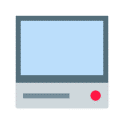 Peer-to-peer networking
Features of a peer-to-peer network include:
Suitable for a small companies with fewer computers
No central server controls files or security
All computers can easily see files on all other computers
All computers can communicate with each other without going through a server
If a computer is switched off, data cannot be retrieved
Worksheet 3
Complete Task 1, Questions 1 and 2
Architecture summary
Peer-to-peer on a WAN
The P2P configuration can also be used for file-sharing websites
BBC iPlayer, for example, uses P2P networking
This means that with thousands of people downloading, data can be passed between computers rather than just from the server
Peer-to-peer networks are often used for the illegal distribution of copyright material such as music and films, as they are very difficult to close down
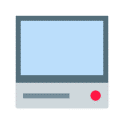 Peer-to-peer file sharing
A file request can return several parts of the same file from multiple copies on multiple computers
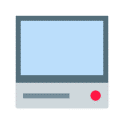 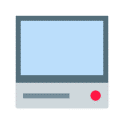 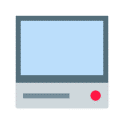 Request query: “AnotherBrickInTheWall.mp3”
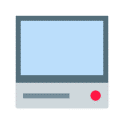 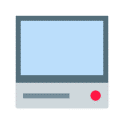 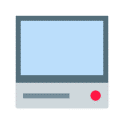 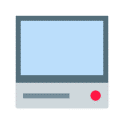 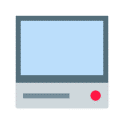 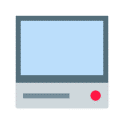 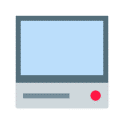 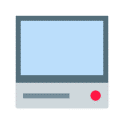 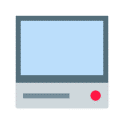 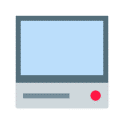 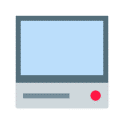 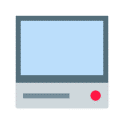 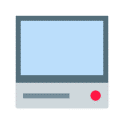 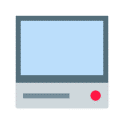 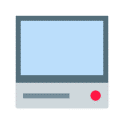 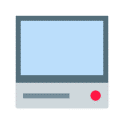 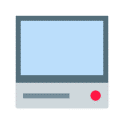 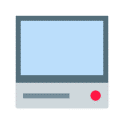 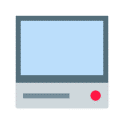 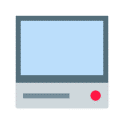 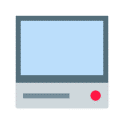 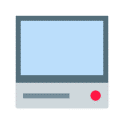 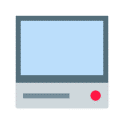 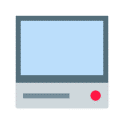 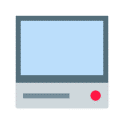 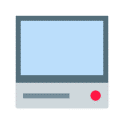 Millions of computers
The issues of peer-to-peer networking
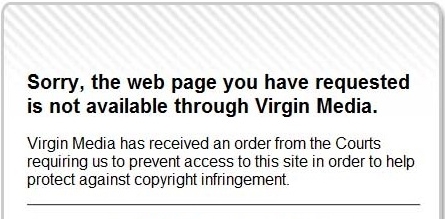 What cases of internet based piracy are you aware of?
Some have made big media headlines over the past few years
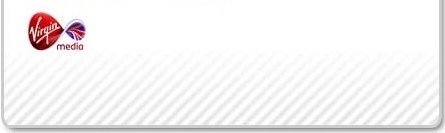 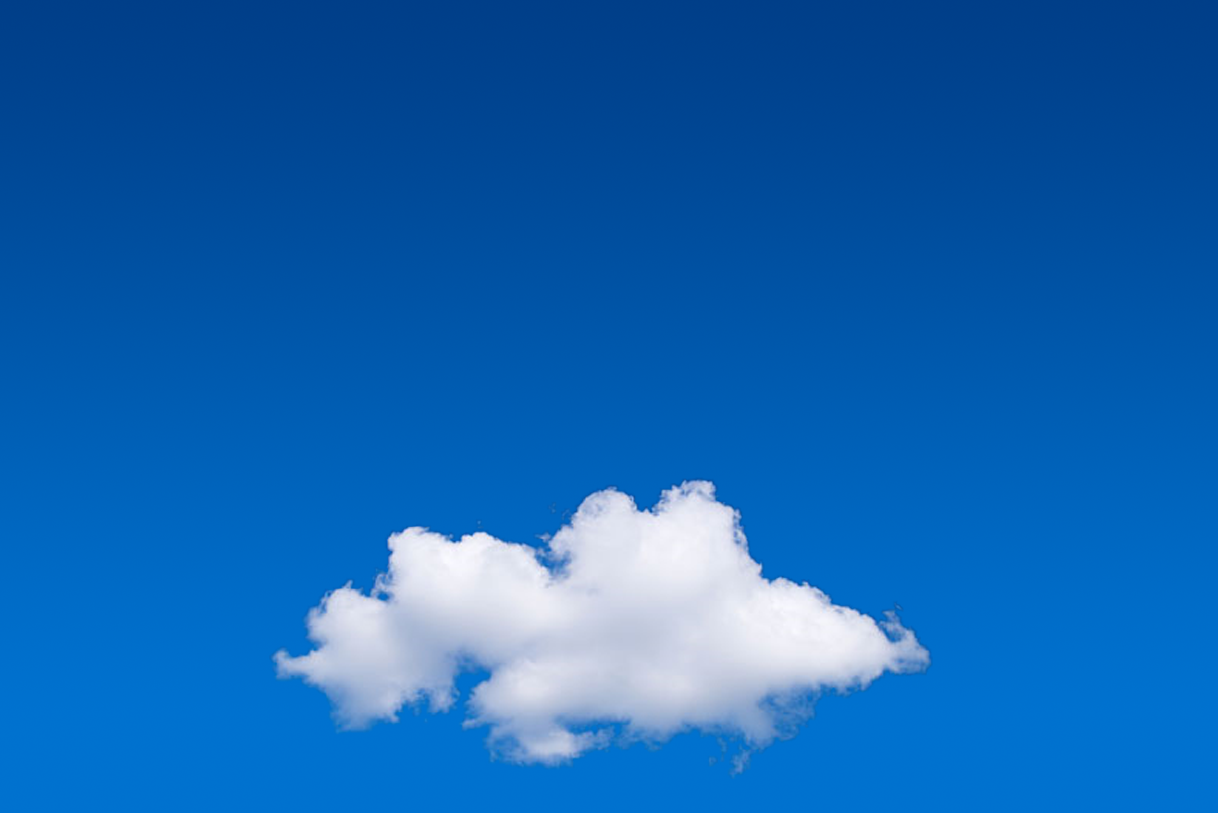 What is Cloud computing?
“The cloud” is simply an imaginative term for Internet computing, using remote servers run by organisations such as Dropbox, Microsoft, or thousands of other specialist software companies
Cloud computing
Instead of maintaining their own networks, many organisations now rely on cloud computing to share both software and files at different sites
What are the advantages?
Advantages of cloud computing
Some software does not have to be downloaded to the user’s computer. All the software and data files are held by the software manufacturer “in the cloud”
Software and data is accessible from any computer anywhere in the world
The data is automatically backed up so there is no danger of losing it
The software and data does not occupy space on the user’s hard drive